ALLAMUCHY TOWNSHIP SCHOOL DISTRICTPromoting the Allamuchy Learner
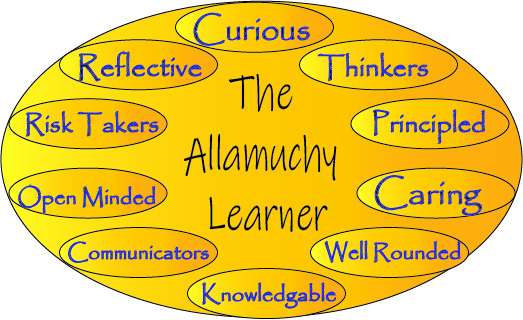 ALLAMUCHY TOWNSHIP SCHOOL DISTRICT
2022 - 2023
PROPOSED BUDGET

BOARD OF EDUCATION OPERATIONS COMMITTEE
Mary Renaud, Chair
Abby Christmann, Lisa Strutin
 
Dr. Melissa Sabol, Superintendent
Jim Minkewicz, School Business Administrator
Lisa Strutin, Board President
2
Fiscal Goal
The 2022-2023 Allamuchy Township School District proposed budget has been developed to:

Achieve established educational goals,

Continue to provide all of the Allamuchy Township students with the highest quality education,

Consider multi-year strategic planning needs,

Be fiscally responsible to all stakeholders.
3
The proposed budget continues to provide funds for…
All staff salaries and health benefits
Tuition to Hackettstown High School 
Special education programs in and out of district
Student transportation
All classroom textbooks, technology, and instructional supplies
Extra curricular and after school athletic activities(partial student payment)
Utility costs for and maintenance of school facilities(facilities projects and continued maintenance projects)
4
The 2022-23 budget continues to provide:
Instruction
Language Arts program with supplemental materials for grades K-5. 
Technology
Continue upgrades to infrastructure and switches (these control the speed of our internet connection)
Continue one-to-one Chromebook initiative at ATS and maintain the accessibility of devices for all students
Continue to expand and enhance instruction
Expand the outdoor education programs
Enhance extra curricular programs
Facilities projects
Building repairs
ATS roof
HVAC Systems
Elevator/lift repairs
5
Salaries
 & 
Benefits 
63%
Budgeted Revenues
Comparative Per Pupil AmountsSelected Local Warren County K-8 Districts*
8
*  DOE Budgets 2021-22
What does a 2% tax increase and State Aid increase cover?
Remainder available  $         (75,881)
9
10
Fiscal Goal
The proposed 2022-23 Allamuchy Township School District
budget has been developed in a fiscally responsible manner 
to achieve established educational goals and to continue to 
provide all Allamuchy Township students with the highest 
quality of educational programs and opportunities.
11
ALLAMUCHY TOWNSHIP SCHOOL DISTRICTPromoting the Allamuchy Learner
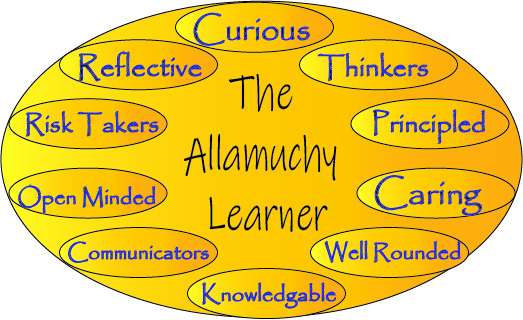